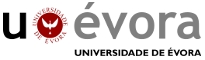 Apresentação de Dissertação para obtenção do Grau de Mestre em Engenharia Civil
ESTRATÉGIA DE REABILITAÇÃO DO SISTEMA PÚBLICO DE ABASTECIMENTO DE ÁGUA AO CONCELHO DE ESTREMOZ
Paulo Jorge da Cunha Catarino Silva
Colégio do Espírito Santo 
2010/03/17
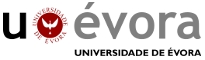 Estratégia de Reabilitação do SAA ao Concelho de Estremoz
ESTRUTURA  DA APRESENTAÇÃO
1-	Objectivos;
2 -	Descrição do Sistema de Abastecimento de Água (SAA) ao concelho de Estremoz
3-	Análise e Diagnóstico do SAA;
4 -	Metodologia de Intervenção para Reabilitação do SAA;
Colégio do Espírito Santo 
2010/03/17
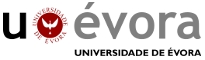 Estratégia de Reabilitação do SAA ao Concelho de Estremoz
ESTRUTURA DA APRESENTAÇÃO (cont.)
5-	Apresentação de um caso prático de intervenção em Reabilitação ao nível Operacional e referente ao Subsistema de Abastecimento de Água à cidade de Estremoz;
6-	Conclusões e recomendações para trabalhos futuros
Colégio do Espírito Santo 
2010/03/17
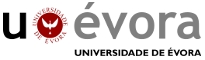 Estratégia de Reabilitação do SAA ao Concelho de Estremoz
1-	OBJECTIVOS
Definir e implementar uma Estratégia Proactiva de Reabilitação do Sistema de Abastecimento de Água ao concelho de Estremoz, de acordo com o guia técnico, Gestão Patrimonial de Infra-estruturas de Abastecimento de água, do ERSAR;
Colégio do Espírito Santo 
2010/03/17
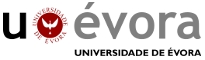 Estratégia de Reabilitação do SAA ao Concelho de Estremoz
1-	OBJECTIVOS (cont.)
Envolvendo três níveis de planeamento:
Estratégico;
Táctico;
Operacional.
Colégio do Espírito Santo 
2010/03/17
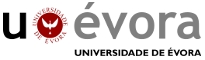 Estratégia de Reabilitação do SAA ao Concelho de Estremoz
2-	CONSTITUIÇÃO DO SAA AO CONCELHO DE ESTREMOZ
O sistema de abastecimento de água (SAA) ao Concelho de Estremoz é constituído por nove subsistemas:
Colégio do Espírito Santo 
2010/03/17
Constituição do SAA ao Concelho de Estremoz
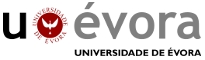 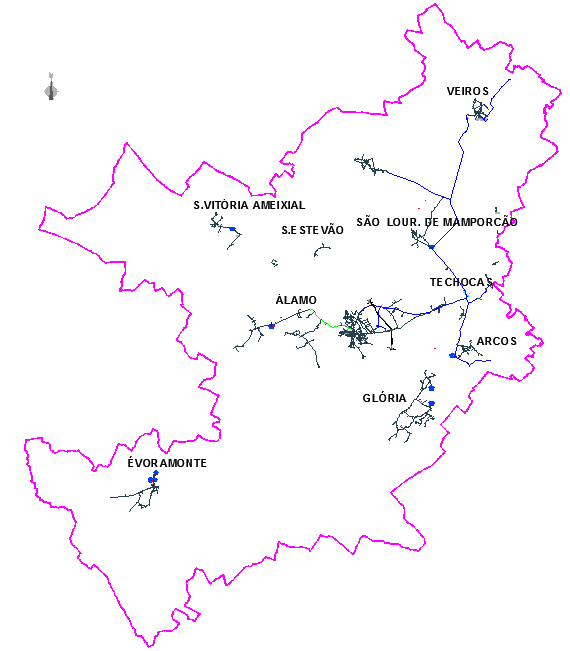 Colégio do Espírito Santo 
2010/03/17
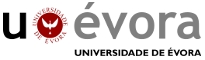 Estratégia de Reabilitação do SAA ao Concelho de Estremoz
Subsistemas do SAA e população a Abastecer
Colégio do Espírito Santo 
2010/03/17
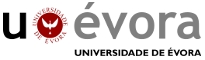 Estratégia de Reabilitação do SAA ao Concelho de Estremoz
Extensões Globais de Condutas
O sistema de abastecimento de água ao Concelho de Estremoz é constituído por:
44,6 km de condutas de adução;
170,64 km de condutas de distribuição, dos quais 133,2 km são em condutas e 37,44 km em ramais prediais;
Resultando um total de 215,24 km
Colégio do Espírito Santo 
2010/03/17
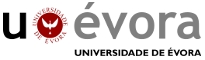 Estratégia de Reabilitação do SAA ao Concelho de Estremoz
Características dos Órgãos Constituintes do SAA
- Condutas
Colégio do Espírito Santo 
2010/03/17
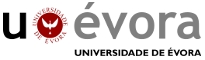 Estratégia de Reabilitação do SAA ao Concelho de Estremoz
- Reservatórios
Colégio do Espírito Santo 
2010/03/17
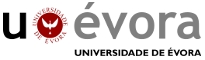 Estratégia de Reabilitação do SAA ao Concelho de Estremoz
Acessórios
As infra-estruturas e estações elevatórias que existem no sistema são acopladas pelos seguintes acessórios:
Uniões;
Válvulas de seccionamento;
Válvulas de retenção;
Válvulas redutoras de pressão;
Ventusas;
Bombas hidráulicas
A escolha dos acessórios é feita em função do tipo de material utilizado nas condutas.
Colégio do Espírito Santo 
2010/03/17
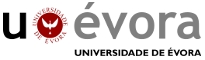 Estratégia de Reabilitação do SAA ao Concelho de Estremoz
3-	ANÁLISE E DIAGNÓSTICO DO SAA
Realizou-se uma análise do desempenho do SAA e identificou-se as anomalias do sistema com base :
nos sintomas conhecidos empiricamente pelos técnicos e operadores responsáveis pelo sistema de abastecimento;
indirectamente por avaliação do desempenho.
Colégio do Espírito Santo 
2010/03/17
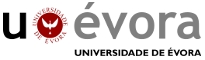 Estratégia de Reabilitação do SAA ao Concelho de Estremoz
Auditoria de Perdas
Volume e percentagem de perdas reais no sistema
Colégio do Espírito Santo 
2010/03/17
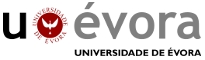 Estratégia de Reabilitação do SAA ao Concelho de Estremoz
Capitação Estimada
-	Capitação no consumidor
-	Capitação na captação
Colégio do Espírito Santo 
2010/03/17
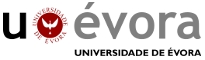 Estratégia de Reabilitação do SAA ao Concelho de Estremoz
Custos de energia e de cloro/m3 de água em 2008
Colégio do Espírito Santo 
2010/03/17
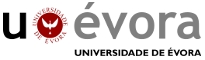 Estratégia de Reabilitação do SAA ao Concelho de Estremoz
Envelhecimento Natural dos Componentes
O envelhecimento é inevitável, podendo dever-se a:
Desgaste ou incrustação dos elementos constituintes dos componentes;
Degradação natural dos materiais constituintes dos componentes;
Desactualização tecnológica;
Colégio do Espírito Santo 
2010/03/17
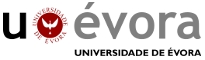 Estratégia de Reabilitação do SAA ao Concelho de Estremoz
Envelhecimento Natural dos Componentes (cont.)
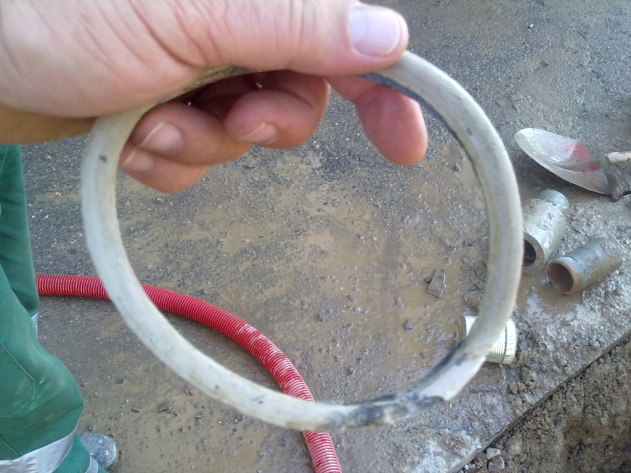 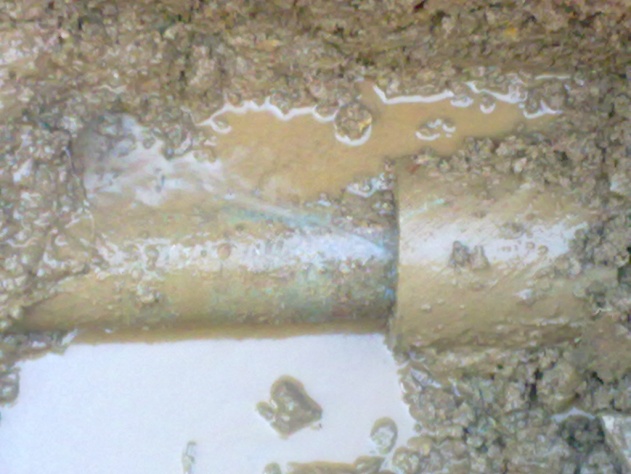 Desgaste de anel de borracha em uniões simplex de fibrocimento na conduta de São Bento do Cortiço
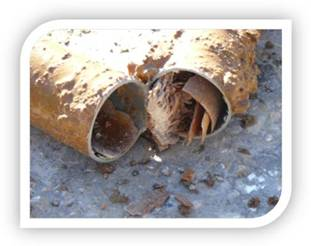 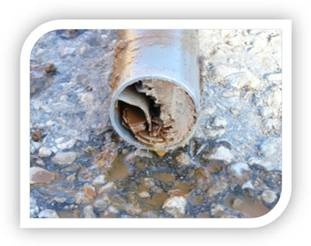 Exemplos de incrustação numa conduta em PVC na Glória
Colégio do Espírito Santo 
2010/03/17
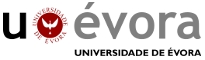 Estratégia de Reabilitação do SAA ao Concelho de Estremoz
Degradação natural de acessórios
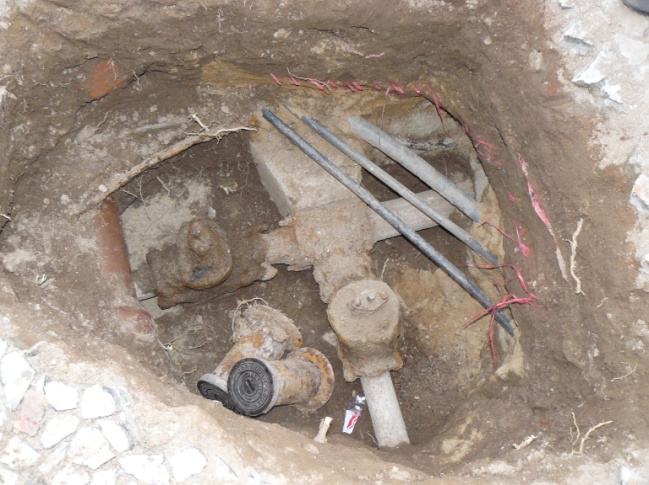 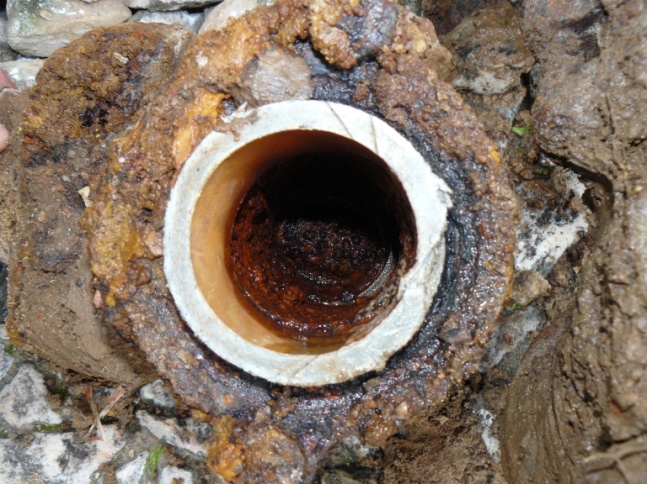 Válvulas degradadas por efeito de corrosão – Interior da Cidade
Colégio do Espírito Santo 
2010/03/17
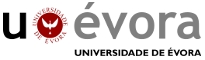 Estratégia de Reabilitação do SAA ao Concelho de Estremoz
4-		METODOLOGIA DE INTERVENÇÃO PARA REABILITAÇÃO DO SISTEMA
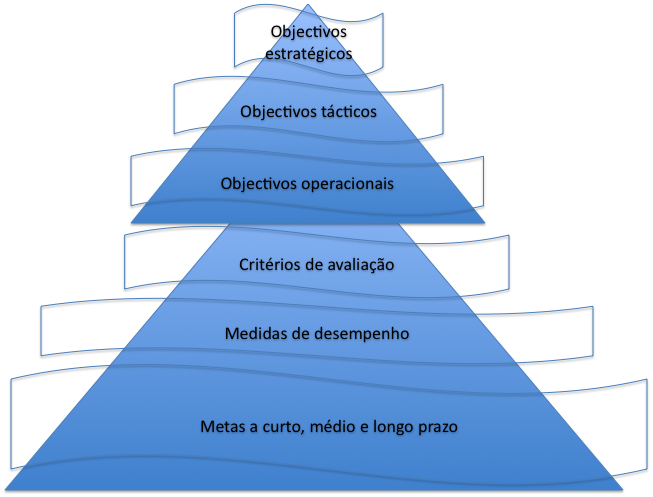 Relação entre objectivos e metas
Colégio do Espírito Santo 
2010/03/17
(adaptado de ISO 24512:2007)
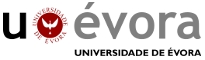 Estratégia de Reabilitação do SAA ao Concelho de Estremoz
4.1-	Planeamento Estratégico
Determina os objectivos estratégicos a implementar pela Câmara Municipal Estremoz, enquanto entidade gestora do SAA ao concelho de Estremoz, de modo a gerir com sustentabilidade um conjunto de infra-estruturas que são da sua responsabilidade.
Tem um horizonte temporal de longo prazo, no caso em análise, considerou-se 25 anos.
Colégio do Espírito Santo 
2010/03/17
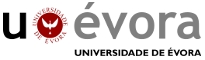 Estratégia de Reabilitação do SAA ao Concelho de Estremoz
Medidas de desempenho Estratégicas
Colégio do Espírito Santo 
2010/03/17
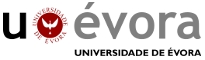 Estratégia de Reabilitação do SAA ao Concelho de Estremoz
Medidas de desempenho Estratégicas (cont.)
Colégio do Espírito Santo 
2010/03/17
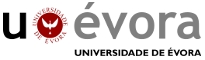 Estratégia de Reabilitação do SAA ao Concelho de Estremoz
Medidas de desempenho Estratégicas (cont.)
Colégio do Espírito Santo 
2010/03/17
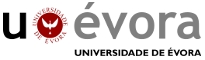 Estratégia de Reabilitação do SAA ao Concelho de Estremoz
Metas Estratégicas
Colégio do Espírito Santo 
2010/03/17
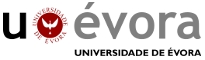 Estratégia de Reabilitação do SAA ao Concelho de Estremoz
4.2-	Planeamento Táctico
É o planeamento efectuado pela Divisão de Ambiente e Serviços Urbanos da Câmara Municipal de Estremoz, no âmbito da gestão do abastecimento de água, com base no planeamento estratégico definido pelos eleitos.
Tem um horizonte temporal de 3 a 5 anos.
Colégio do Espírito Santo 
2010/03/17
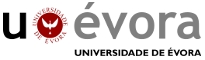 Estratégia de Reabilitação do SAA ao Concelho de Estremoz
Objectivos tácticos e critérios de avaliação
Colégio do Espírito Santo 
2010/03/17
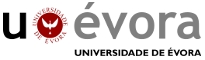 Estratégia de Reabilitação do SAA ao Concelho de Estremoz
Medidas de desempenho Tácticas
Colégio do Espírito Santo 
2010/03/17
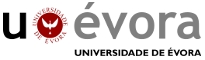 Estratégia de Reabilitação do SAA ao Concelho de Estremoz
Metas Tácticas
Colégio do Espírito Santo 
2010/03/17
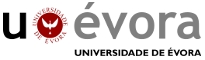 Estratégia de Reabilitação do SAA ao Concelho de Estremoz
objectivos operacionais:
Criar Zona de Medição e Controlo (ZMC) no subsistema das Techocas para detectar, localizar e reduzir o número de perdas existentes e proceder à reparação de anomalias encontradas;
Fazer análise de qualidade com periocidade trimestral;
Colégio do Espírito Santo 
2010/03/17
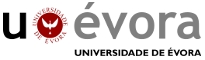 Estratégia de Reabilitação do SAA ao Concelho de Estremoz
5-	APRESENTAÇÃO DE CASO PRÁTICO
Criou-se uma Zona de Medição e Controlo (ZMC) no subsistema das Techocas/Estremoz para detectar, localizar e reduzir o número de perdas existentes.
Colégio do Espírito Santo 
2010/03/17
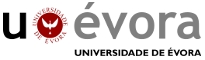 Estratégia de Reabilitação do SAA ao Concelho de Estremoz
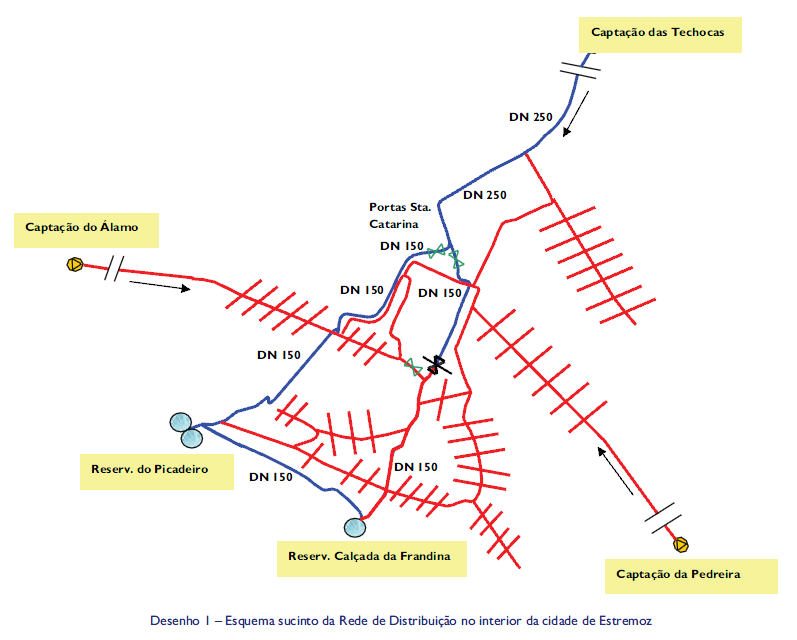 Colégio do Espírito Santo 
2010/03/17
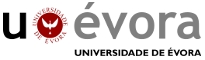 Estratégia de Reabilitação do SAA ao Concelho de Estremoz
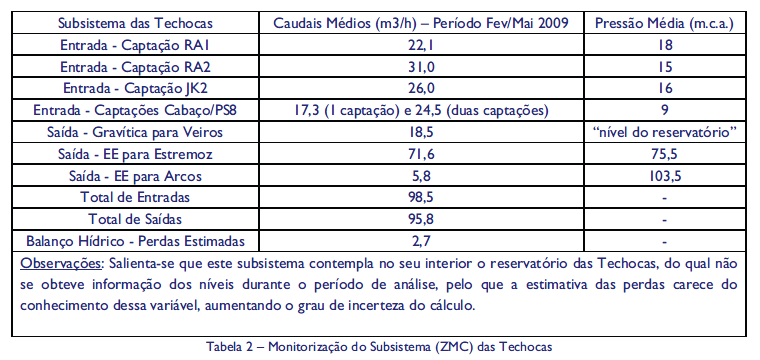 Colégio do Espírito Santo 
2010/03/17
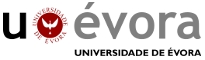 Estratégia de Reabilitação do SAA ao Concelho de Estremoz
6-	CONCLUSÕES E RECOMENDAÇÕES
Conclui-se que a Câmara Municipal de Estremoz possui uma rede de adução e distribuição obsoleta, com aproximadamente 314 roturas por ano, ou seja, próximo de uma rotura por dia
apresenta perdas económicas na ordem dos 73% e perdas reais de água de aproximadamente 57%;
Colégio do Espírito Santo 
2010/03/17
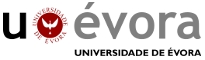 Estratégia de Reabilitação do SAA ao Concelho de Estremoz
Deverá a Câmara Municipal de Estremoz, enquanto entidade gestora do SAA, definir, implementar e monitorizar, planos estratégico, táctico e operacional, com base nos objectivos definidos na presente tese, de modo, a reduzir significativamente o volume de perdas de água, tornado o sistema eficiente, sustentável em termos infra-estrutural, económico-financeiro e garantir a satisfação das necessidades e expectativas dos utilizadores do serviço.
Colégio do Espírito Santo 
2010/03/17
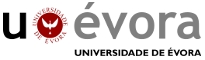 Estratégia de Reabilitação do SAA ao Concelho de Estremoz
FIM
Colégio do Espírito Santo 
2010/03/17